Erasmus+@ Unina
Progetti di cooperazione e Azione Jean Monnet
ERASMUS +
L'obiettivo generale del programma è sostenere attività educative e professionali e lo sviluppo personale delle persone nel campo dell'istruzione, della formazione, della gioventù e dello sport, in Europa e altrove, contribuendo in tal modo ad una crescita sostenibile, alla creazione di posti di lavoro di qualità ed alla coesione sociale per guidare l'innovazione e rafforzare l'identità europea e la cittadinanza attiva.
PRIORITA’  DI ERASMUS +
01
Inclusione e diversità
02
03
Trasformazione digitale
Ambiente e lotta al cambiamento climatico
04
Partecipazione alla vita democratica
Le azioni chiave di Erasmus+
AZIONE CHIAVE 1
AZIONE CHIAVE 3
SOSTEGNO ALLO SVILUPPO POLITICO E ALLA COOPERAZIONE
MOBILITÀ DEGLI INDIVIDUI
AZIONE CHIAVE 2
COOPERAZIONE TRA ORGANIZZAZIONI E ISTITUZIONI
AZIONI JEAN MONNET
Gli Stati membri dell'UE partecipano al programma Erasmus +. Inoltre, vi sono paesi terzi associati al programma (Programme Country):
Belgium, Bulgaria, Czech Republic, Denmark, Germany, Estonia, Ireland, Greece, Spain, France, Croatia, Italy, Cyprus, Latvia, Lithuania, Luxembourg, Hungary, Malta, Netherlands, Austria, Poland, Portugal, Romania, Slovenia, Slovakia, Finland, Sweden e Republic of North Macedonia, Serbia, Iceland, Liechtenstein, Norway, Turkey.
I seguenti paesi (Partner Country) possono prendere parte a determinate azioni del programma. I paesi sono raggruppati in base agli strumenti finanziari dell'UE.
Western Balkans Region 1
Albania; Bosnia and Herzegovina; Kosovo; Montenegro
Eastern Partnership Countries  Region 2
Armenia; Azerbaijan; Belarus; Georgia; Moldova; Ukraine
South-Mediterranean Countries Region 3
Algeria; Egypt; Israel; Jordan; Lebanon; Libya; Morocco; Palestine  Syria; Tunisia
Russian Federation Region 4
Russia 
Region 5
Andorra, Monaco, San Marino, Vatican City State
I seguenti paesi (Partner Country) possono prendere parte a determinate azioni del programma.
Asia Region 6
Afghanistan, Bangladesh, Bhutan, Cambodia, China, DPR Korea, India, Indonesia, Laos, Malaysia, Maldives, Mongolia, Myanmar, Nepal, Pakistan, Philippines, Sri Lanka, Thailand and Vietnam
Central Asia Region 7
Kazakhstan, Kyrgyzstan, Tajikistan, Turkmenistan, Uzbekistan
Latin America Region 8
Argentina, Bolivia, Brazil, Colombia, Costa Rica, Cuba, Ecuador, El Salvador, Guatemala, Honduras, Mexico, Nicaragua, Panama, Paraguay, Peru, Venezuela
Region 9
Iran, Iraq, Yemen
Region 10
South Africa
I seguenti paesi (Partner Country) possono prendere parte a determinate azioni del programma.
ACP Region 11
Angola, Antigua and Barbuda, Bahamas, Barbados, Belize, Benin, Botswana, Burkina Faso, Burundi, Cameroon, Cape Verde, Central African Republic, Chad, Comoros, Congo, Congo  - Democratic Republic of the, Cook Islands, Djibouti, Dominica, Dominican Republic, Equatorial Guinea, Eritrea, Ethiopia, Fiji, Gabon, Gambia, Ghana,Grenada, Guinea, Guinea-Bissau, Guyana, Haiti, Republic of Côte d'Ivoire, Jamaica, Kenya, Kiribati, Lesotho, Liberia, Madagascar, Malawi, Mali, Marshall Islands, Mauritania, Mauritius, Micronesia- Federated States of, Mozambique, Namibia, Nauru, Niger, Nigeria, Niue, Palau, Papua New Guinea, Rwanda, Saint Kitts And Nevis, Saint Lucia, Saint Vincent And The Grenadines, Samoa, Sao Tome and Principe, Senegal, Seychelles, Sierra Leone, Solomon Islands, Somalia, South Sudan, Sudan, Suriname, Eswatini, Timor Leste - Democratic Republic of, Tanzania, Togo, Tonga, Trinidad and Tobago, Tuvalu, Uganda, Vanuatu, Zambia, Zimbabwe.
I seguenti paesi (Partner Country) possono prendere parte a determinate azioni del programma.
Industrialised: Gulf Cooperation Countries Region 12
Bahrain, Kuwait, Oman, Qatar, Saudi Arabia, United Arab Emirates.
Other Industrialised countries Region 13
Australia, Brunei, Canada, Chile, Hong Kong, Japan, (Republic of) Korea, Macao, New Zealand,Singapore, Taiwan, United States of America, Uruguay.
Region 14
Faroe Islands, Switzerland, United Kingdom.
KEY ACTION 2: COOPERAZIONE PER L’INNOVAZIONE E LO SCAMBIO DI BUONE PRATICHE (KA2)
OBIETTIVO: Realizzare esperienze di cooperazione internazionale, rafforzare le competenze, ma soprattutto raggiungere risultati innovativi. I partenariati, così come indicato nel nuovo Programma Erasmus + 2021-2027, sono suddivisi in Cooperation Partenerships e Small-scale Partnerships (queste ultime indirizzate a organizzazioni di base,  nuovi partecipanti al programma e  organizzazioni meno esperte)
KEY ACTION 2
I progetti presentati dovranno inoltre contribuire al raggiungimento ad uno o più obiettivi settoriali:

	Promuovere la cooperazione e l’interconnessione tra istituti di istruzione superiore;
	Stimolare l’utilizzo di nuove pratiche di apprendimento e di insegnamento; Incremento e sviluppo di corsi in discipline scientifico-tecnologiche e soprattutto incoraggiare maggiormente la partecipazione delle donne; 

KEY ACTION 2
Rendere l’educazione superiore più inclusiva attraverso programmi         di mobilità, inclusione sociale, cooperazione internazionale; 	
	Supporto alla transizione digitale all’interno del settore dell’educazione superiore.

Ciascun progetto dovrà quindi inserirsi all’interno di almeno uno o più assi prioritari e portare avanti attività volte al raggiungimento di almeno uno degli obiettivi settoriali sopra elencati.
COOPERATION PARTNERSHIPS
I Cooperation Parterships hanno come obiettivo primario quello di promuovere la cooperazione, l’apprendimento e lo scambio di esperienze a livello europeo. 
			Chi può presentare la candidatura?
	Gli Istituti di Istruzione Superiore aventi sede in un Paese aderente al programma. Devono essere in possesso di una Carta Erasmus (ECHE)
	Il partenariato deve essere composto da un minimo di tre organizzazioni provenienti da tre diversi paesi aderenti al Programma. Non esiste un numero massimo di partecipanti ad un partenariato, tuttavia il budget previsto per la gestione e l’implementazione dei progetti è limitato ed è equivalente ad un massimo di dieci partner.
COOPERATION PARTNERSHIPS
I Cooperation Partnerships possono coinvolgere anche altri enti pubblici o privati che partecipino alla realizzazione del progetto in qualità di partner associati, senza ricevere finanziamenti.

	Le attività dovranno svolgersi nei paesi delle organizzazioni che partecipano al progetto.
	I progetti hanno una durata che varia dai 12 ai 36 mesi.  La domanda va presentata all’Agenzia Nazionale dell’istituzione che presenta la candidatura in qualità di coordinatore del progetto.
COOPERATION PARTNERSHIPS
Il contributo massimo ottenibile da ciascun progetto dipende dalle attività previste e dalla sua durata. Varia da un minimo di 100.000 Euro ad un massimo di 400.000 Euro.
	La scadenza per la presentazione delle candidature è il 20 Maggio alle ore 12.00.

NOTA: Questa Azione non prevede la mobilità degli studenti né dello staff.
PARTNERSHIPS FOR EXCELLENCE
I Partnerships for Excellence supportano progetti a lungo termine di più ampio respiro:

	Erasmus + Teacher Academies

	Erasmus Mundus Action
ERASMUS + TEACHER ACADEMIES
L'obiettivo generale di questa azione è creare partenariati europei di erogatori di istruzione e formazione per insegnanti con l'intento di istituire, nel quadro di Erasmus+, delle accademie di insegnanti che elaborino una prospettiva europea e internazionale nella formazione degli insegnanti. Queste accademie svilupperanno un approccio orientato al multilinguismo e alla diversità culturale, promuoveranno la formazione degli insegnanti in linea con le priorità dell'UE in materia di politica dell'istruzione e contribuiranno alla realizzazione degli obiettivi dello spazio europeo dell'istruzione.
ERASMUS + TEACHER ACADEMIES
Le Accademie dovranno sviluppare e fornire moduli di apprendimento congiunti, innovativi ed efficaci per la formazione degli insegnanti e per le loro competenze su questioni pedagogiche complesse e di interesse comune attraverso un'offerta di apprendimento congiunta con una forte dimensione europea che includa attività di mobilità in tutte le sue forme, istituendo, ad esempio, scuole estive.
ERASMUS + TEACHER ACADEMIESCRITERI DI AMMISSIBILITA’
	Un'accademia degli insegnanti Erasmus+ deve includere almeno 3 partner a pieno titolo provenienti da almeno 3 paesi aderenti al programma (compresi almeno 2 Stati membri dell'UE) e deve coinvolgere: almeno due erogatori di formazione iniziale degli insegnanti riconosciuti a livello nazionale provenienti da due diversi paesi aderenti al programma, e almeno un erogatore di sviluppo professionale continuo degli insegnanti (formazione in servizio) riconosciuto a livello nazionale.

ERASMUS + TEACHER ACADEMIESCRITERI DI AMMISSIBILITA’
	I partenariati devono includere inoltre almeno una scuola di pratica/formazione, in qualità di partner a pieno titolo o partner associato. Il partenariato può comprendere anche altre organizzazioni con competenze in materia di formazione degli insegnanti.

	I progetti devono avere una durata di 3 anni.

	La candidatura va inviata presso l'Agenzia esecutiva europea per l'istruzione e la cultura (EACEA), entro il 7 Settembre alle ore 17.00.
ERASMUS MUNDUS ACTION
•	Erasmus Mundus Action: nel nuovo Programma, le attività riguardanti l’Erasmus Mundus si suddividono in due diverse categorie:

		- Erasmus Mundus Joint Master
		- Erasmus Mundus Design Measures
ERASMUS MUNDUS ACTION
Le azioni Erasmus Mundus Joint Master promuovono l’internazionalizzazione e l’eccellenza degli istituti di istruzione superiore attraverso lo sviluppo di corsi di studio di II livello implementati e riconosciuti da un consorzio di istituti, aperti a studenti eccellenti provenienti da tutto il mondo. L’obiettivo è quello di rafforzare l’attrattività e l’eccellenza dell’istruzione superiore europea attraverso la cooperazione internazionale tra i partner accademici.
ERASMUS MUNDUS ACTIONCRITERI DI ELEGGIBILITA’
Possono partecipare in qualità di coordinatore o partner di un progetto gli istituti di istruzione superiore appartenenti ad un paese aderente o partner del Programma Erasmus. Tali istituti però, se appartenenti ad un Programme Country, dovranno essere in possesso di una ECHE.

	Un EMJM prevede il coinvolgimento di almeno tre full partner provenienti da tre diversi paesi, di cui almeno due devono rientrare tra i Programme Countries. Il consorzio così composto dovrà strutturare il piano di studio, gli insegnamenti, i crediti da ottenere, i criteri di selezione degli studenti e di valutazione delle attività svolte.
ERASMUS MUNDUS ACTIONCRITERI DI ELEGGIBILITA’
Un EMJM deve necessariamente prevedere la mobilità fisica obbligatoria per tutti gli studenti regolarmente iscritti al corso di studio, che consiste di un minimo di due periodi di mobilità  compiuti in almeno due diversi paesi membri del consorzio. Ciascun periodo di mobilità deve corrispondere ad un semestre accademico (30 ECTS).
	Il finanziamento copre una durata di sei anni accademici, con l’obiettivo di finanziare almeno quattro edizioni del corso di studio a seconda della durata prevista di questi ultimi, e cioè di uno o due anni accademici. 
	Il corso di studio deve essere finalizzato all’ottenimento di un titolo congiunto o doppio, riconosciuto da tutti gli istituti membri del consorzio.
ERASMUS MUNDUS ACTION
Il finanziamento degli EMJM si articola su 3 componenti:
Un contributo alle istituzioni a sostegno dei costi per l’implementazione del progetto. Tale contributo, previsto in forma di costo unitario per studente iscritto, prevede la parziale copertura delle spese quali ad esempio servizi amministrativi, mobilità dello staff docente, attività di disseminazione, servizi erogati in favore degli studenti (ricerca degli alloggi, assistenza)
Borse di studio per gli studenti. La borsa di studio erogata a ciascuno studente deve intendersi a copertura delle spese di viaggio e permesso di soggiorno, vitto e alloggio. Il contributo è mensile e copre tutto il periodo del corso di studio.
Contributo agli studenti con disabilità.
Azioni Erasmus Mundus Design Measures
Tali azioni hanno l’obiettivo di incentivare lo sviluppo di nuovi e innovativi programmi di studio Erasmus Mundus in aree tematiche fino ad ora poco esplorate nell’ambito degli EMJM.
Azioni Erasmus Mundus Design MeasuresCRITERI DI ELEGGIBILITA’
	Possono presentare la candidatura tutti gli istituti di istruzione superiore appartenenti ad un paese aderente o partner del Programma.  E’ previsto il coinvolgimento di almeno tre full partner provenienti da tre diversi paesi, di cui almeno due devono rientrare tra i Programme Countries.
	Il progetto proposto dovrà sviluppa un programma di studio integrato finalizzato alla realizzazione di un EMJM, con tutte le sue caratteristiche.
Azioni Erasmus Mundus Design MeasuresCRITERI DI ELEGGIBILITA’
	La durata è di 15 mesi e l’importo massimo finanziabile è di 55.000 Euro, con l’obiettivo di contribuire alle spese di realizzazione di tutte le attività connesse all’implementazione del progetto: conferenze, meetings, studi preparatori. Il contributo può essere utilizzato anche per sostenere i costi dello staff coinvolto. 
	La scadenza per la presentazione delle candidature per entrambe le azioni Erasmus Mundus è prevista per il 26 Maggio alle ore 17.00.
PARTNERSHIPS FOR INNOVATION
Partenariati finalizzati alla creazione di progetti più complessi e di durata superiore, che mirino ad avere un impatto a livello europeo ma che siano anche “trasferibili” in contesti geografici e aree tematiche diverse. Nel 2021 nell'ambito di questo tipo di partenariato si può svolgere l'azione seguente: 

Alliances for innovation
Alliances for Education and Entreprises
Alliances for Sectoral Cooperation on Skills (implementing the Blueprint*)
*Patto per le Competenze: azione dell'agenda della Commissione Europea per le competenze dell’UE per la competitività sostenibile, l'equità sociale e la resilienza.
PARTNERSHIPS FOR INNOVATION
Alliances for innovation

	L’azione mira a rafforzare le capacità innovative attraverso la cooperazione e lo scambio di idee e conoscenze tra gli istituti di istruzione superiore. Quest’anno il focus dei progetti sarà sull’innovazione digitale. Gli obiettivi delle alleanze per l'innovazione possono essere conseguiti presentando domanda per uno o entrambi i lotti seguenti :
PARTNERSHIPS FOR INNOVATION
Alliances for Education and Entreprises

Queste alleanze hanno come obiettivo primario il coinvolgimento di istituti di istruzione superiore e aziende presenti sui territori al fine di creare dei processi di apprendimento e innovazione integrati che possano condurre ad una collaborazione transnazionale e multisettoriale in grado di sviluppare nuove skills nel campo dell’educazione e dell’apprendimento, nel mercato del lavoro e di agire su tematiche sociali ed ambientali di interesse comunitario.
PARTNERSHIPS FOR INNOVATION
Alliances for Sectoral Cooperation on Skills (implementing the Blueprint)

Queste alleanze mirano allo sviluppo di una cooperazione transnazionale in grado di portare avanti attività innovative che abbiano un impatto su una serie di aree tematiche e settori economici individuate dal Blueprint. Le alleanze per la cooperazione settoriale sulle competenze rispondono con interventi a breve termine e strategie a lungo termine alla carenza di competenze nel mercato del lavoro che ostacola la crescita, l'innovazione e la competitività in settori specifici.
PARTNERSHIPS FOR INNOVATION
OBIETTIVI DELLE AZIONI

Le proposte dovrebbero includere la concezione di programmi di formazione professionale continua per rispondere ai bisogni urgenti di competenze delle persone in età lavorativa. Esse dovrebbero anche comprendere l'elaborazione di profili professionali emergenti e le relative qualifiche necessarie.
Alliances for Education and EntreprisesCRITERI DI AMMISSIBILITA’
	Alliances for Education and Entreprises:

	Può candidarsi qualsiasi partner a pieno titolo legalmente stabilito in un paese aderente al programma.

	Devono essere rappresentati almeno 4 paesi aderenti al programma con un minimo di 8 partner a pieno titolo. Il partenariato deve includere almeno 3 operatori del mercato del lavoro e almeno 3 erogatori di istruzione e formazione come partner a pieno titolo. In ogni proposta devono essere coinvolti come partner a pieno titolo almeno un IIS e un istituto di IFP (Istituti di Formazione Professionali).
Alliances for Education and EntreprisesCRITERI DI AMMISSIBILITA’


	La durata prevista per i progetti può essere di 2 o 3 anni, e va stabilito all’atto di presentazione della candidatura.

	La candidatura va inviata presso l'Agenzia esecutiva europea per l'istruzione e la cultura (EACEA), entro il 7 Settembre alle ore 17.00.
Alliances for Sectoral Cooperation on Skills (implementing the Blueprint)
CRITERI DI AMMISSIBILITA’
	
	Può candidarsi qualsiasi partner a pieno titolo legalmente stabilito in un paese aderente al programma.

	Devono essere rappresentati almeno 8 paesi aderenti al programma, con almeno 12 partner a pieno titolo. Il partenariato deve includere almeno 5 operatori del mercato del lavoro almeno 5 erogatori di istruzione e formazione (IFP e/o istituti di istruzione superiore), come partner a pieno titolo. In ogni proposta devono essere coinvolti come partner a pieno titolo almeno un IIS e un erogatore di IFP.
Alliances for Sectoral Cooperation on Skills (implementing the Blueprint)
CRITERI DI AMMISSIBILITA’
	

	I settori nei quali possono svolgersi le attività sono 14 e sono indicati nel Patto per le Competenze. Ai fini della loro proposta le alleanze devono scegliere un ecosistema industriale come obiettivo del loro progetto. È possibile selezionare per il finanziamento solo una proposta per ecosistema industriale.

	La durata prevista per i progetti è di 4 anni.

	La candidatura va inviata presso l'Agenzia esecutiva europea per l'istruzione e la cultura (EACEA), entro il 7 Settembre alle ore 17.00.
AZIONI JEAN MONNET
	Le azioni Jean Monnet offrono opportunità nel campo dell'istruzione superiore e in altri ambiti dell'istruzione e della formazione. Esse contribuiscono alla diffusione delle conoscenze sulle questioni di integrazione dell'Unione europea.

	Azioni Jean Monet nel campo dell’Istruzione Superiore

Le azioni Jean Monnet nel campo dell'istruzione superiore sostengono l'insegnamento e la ricerca nel campo degli studi sull'Unione europea in tutto il mondo.
AZIONI JEAN MONNET
	L’azione Jean Monnet assume le seguenti forme:

	I MODULI sono programmi brevi di insegnamento (o corsi) nel quadro degli studi sull'Unione europea offerti presso un istituto di istruzione superiore. Ogni modulo ha una durata minima di 40 ore di insegnamento e una durata di tre anni. I moduli possono essere incentrati su una disciplina specifica degli studi europei o avere un approccio multidisciplinare e di conseguenza prevedere il contributo accademico di numerosi professori ed esperti. Possono anche assumere la forma di programmi specializzati brevi o estivi (Summer School).
AZIONI JEAN MONNET
	

	Può fare domanda un istituto di istruzione superiore in qualsiasi paese del mondo.
	
	Il progetto ha una durata di 3 anni.
	
	La candidatura va presentata presso l'Agenzia esecutiva europea per l'istruzione e la cultura (EACEA), e la scadenza è fissata per il 2 Giugno alle ore 17.00.
AZIONI JEAN MONNET
	Le CATTEDRE corrispondono a posti di docenza con specializzazione in studi sull'Unione europea per professori universitari per una durata di 3 anni. Una cattedra Jean Monnet è tenuta da un solo professore, che garantisce un minimo di 90 ore di insegnamento per anno accademico. 
	Può fare domanda un istituto di istruzione superiore stabilito in un qualsiasi paese del mondo.
	I titolari di una cattedra Jean Monnet devono essere membri permanenti del personale presso l'istituto richiedente.
	La candidatura va presentata presso l'Agenzia esecutiva europea per l'istruzione e la cultura (EACEA), e la scadenza è fissata per il 2 Giugno alle ore 17.00.
AZIONI JEAN MONNET
	I CENTRI DI ECCELLENZA JEAN MONNET sono punti focali di competenza e conoscenza sulle materie relative all'Unione europea. Mirano a creare attività congiunte transnazionali e a garantire apertura nei confronti della società civile. I centri di eccellenza Jean Monnet hanno un ruolo fondamentale nell'aprire un dialogo con gli studenti appartenenti ad aree che normalmente non hanno a che fare con questioni relative all'Unione europea nonché con i decisori politici, i dipendenti pubblici, la società civile  e il pubblico in generale.
AZIONI JEAN MONNET
Può fare domanda un istituto di istruzione superiore stabilito in un qualsiasi paese del mondo;

	Il progetto ha una durata di 3 anni;

	La candidatura va presentata presso l'Agenzia esecutiva europea per l'istruzione e la cultura (EACEA), e la scadenza è fissata per il 2 Giugno alle ore 17.00.
AZIONI JEAN MONNET
– FORMAZIONE DEGLI INSEGNANTI

Dato il crescente numero di insegnanti che desiderano accrescere le proprie competenze professionali, quest’azione mira al raggiungimento di una migliore formazione dei docenti impegnati nel trasferimento degli insegnamenti sugli obiettivi e sul funzionamento dell’Unione Europea, ancora poco conosciuti nel panorama educazionale.  
L’azione è indirizzata agli organismi di formazione degli insegnanti (sia a livello iniziale che a livello di sviluppo professionale continuo) rafforzeranno le conoscenze e le abilità di questi ultimi nell'insegnamento delle materie relative all'UE.
AZIONI JEAN MONNET
FORMAZIONE DEGLI INSEGNANTI - CRITERI DI AMMISSIBILITA’

•	Possono presentare la propria candidatura gli istituti di istruzione superiore o un istituto/agenzia che eroga formazione a livello iniziale e/o di sviluppo professionale a insegnanti di scuole e/o istituti IFP.
•	Tali istituzioni devono appartenere ad un paese aderente al Programma Erasmus+.
•	I progetti devono avere una durata di 3 anni.
AZIONI JEAN MONNET
FORMAZIONE DEGLI INSEGNANTI - CRITERI DI AMMISSIBILITA’

•	La formazione degli insegnanti prevista dai progetti può avvenire attraverso una delle seguenti forme: formazione sulle metodologie di insegnamento per affrontare le materie relative all'Unione Europea, formazione sulle materie relative all'Unione europea, seminari, corsi estivi e intensivi, altri tipi di esperienze in materie relative all'UE. 
•	La formazione può comprendere attività di apprendimento a distanza attraverso ad esempio l’erogazione di MOOC, oppure attività in presenza. 
•	I richiedenti devono presentare la domanda di sovvenzione presso l'Agenzia esecutiva europea per l'istruzione e la cultura (EACEA), entro il 2 giugno alle 17.00
Siti utili da consultare
EACEA (europa.eu)

http://www.erasmusplus.it

Programme guide | Erasmus+ (europa.eu)
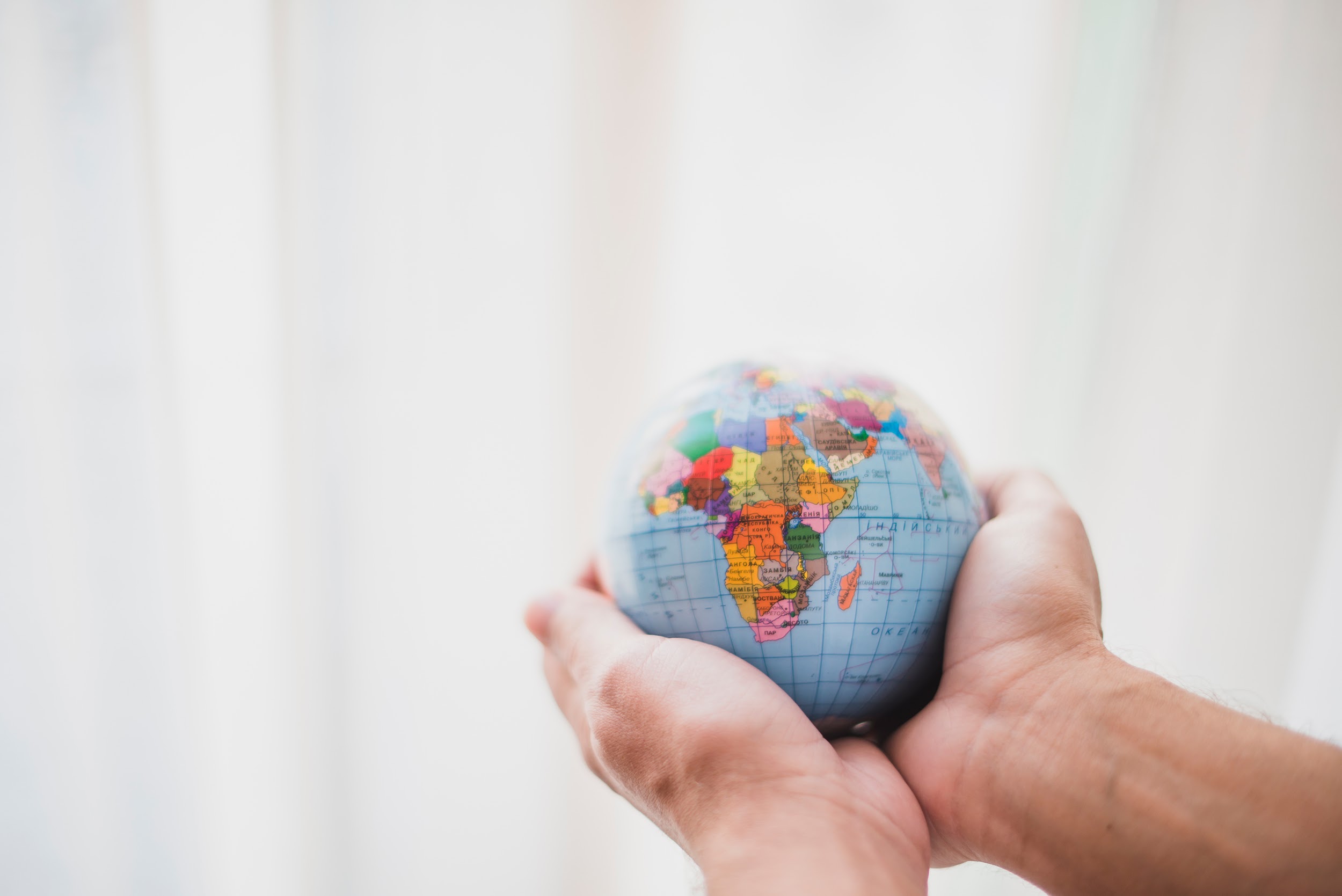